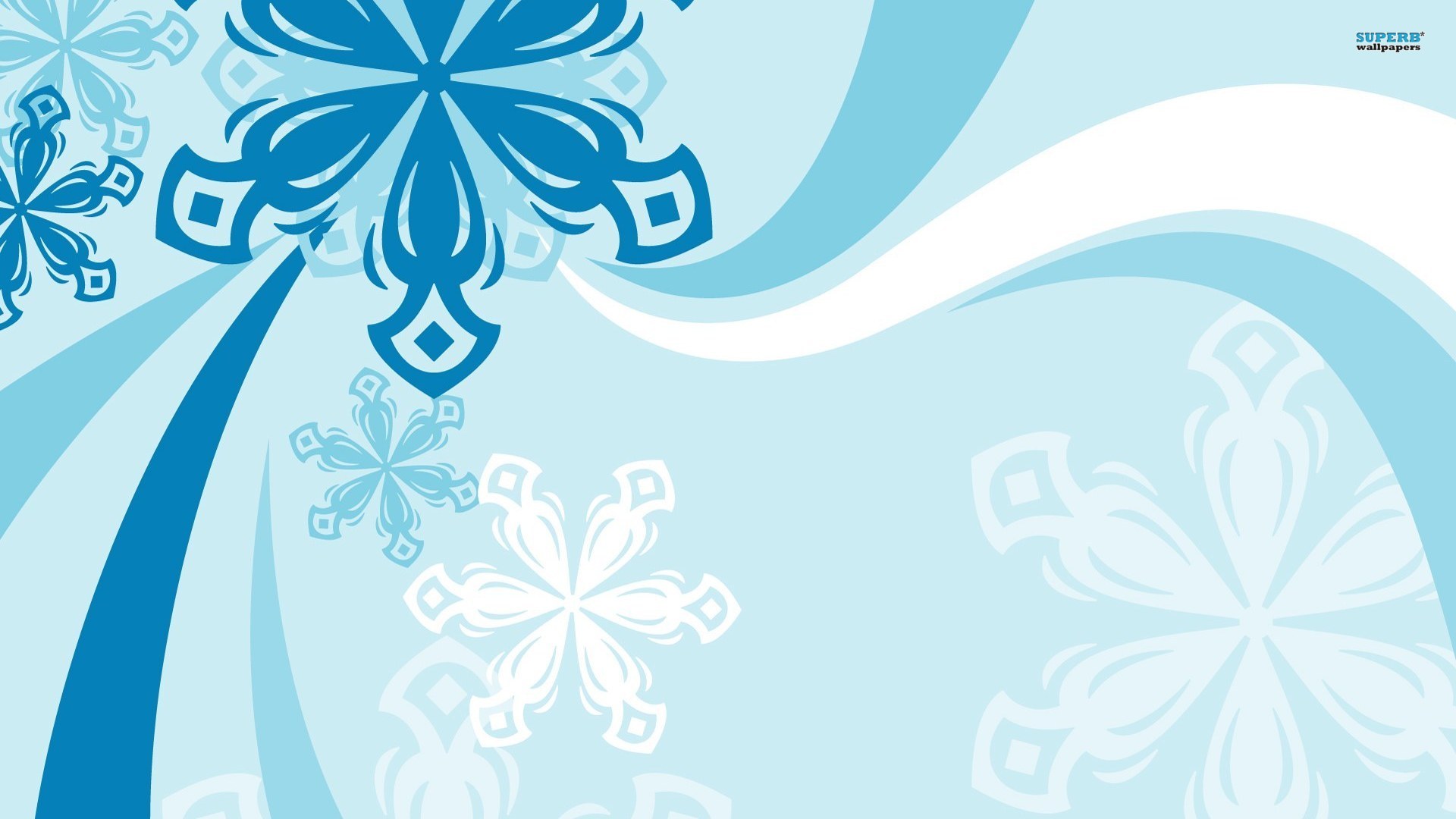 CHRISTMAS
Project
https://www.youtube.com/watch?v=tbbKjDjMDok&index=3&list=PLA-vix1dc3M6VOf5MgK1KkWHtxMX1_58j
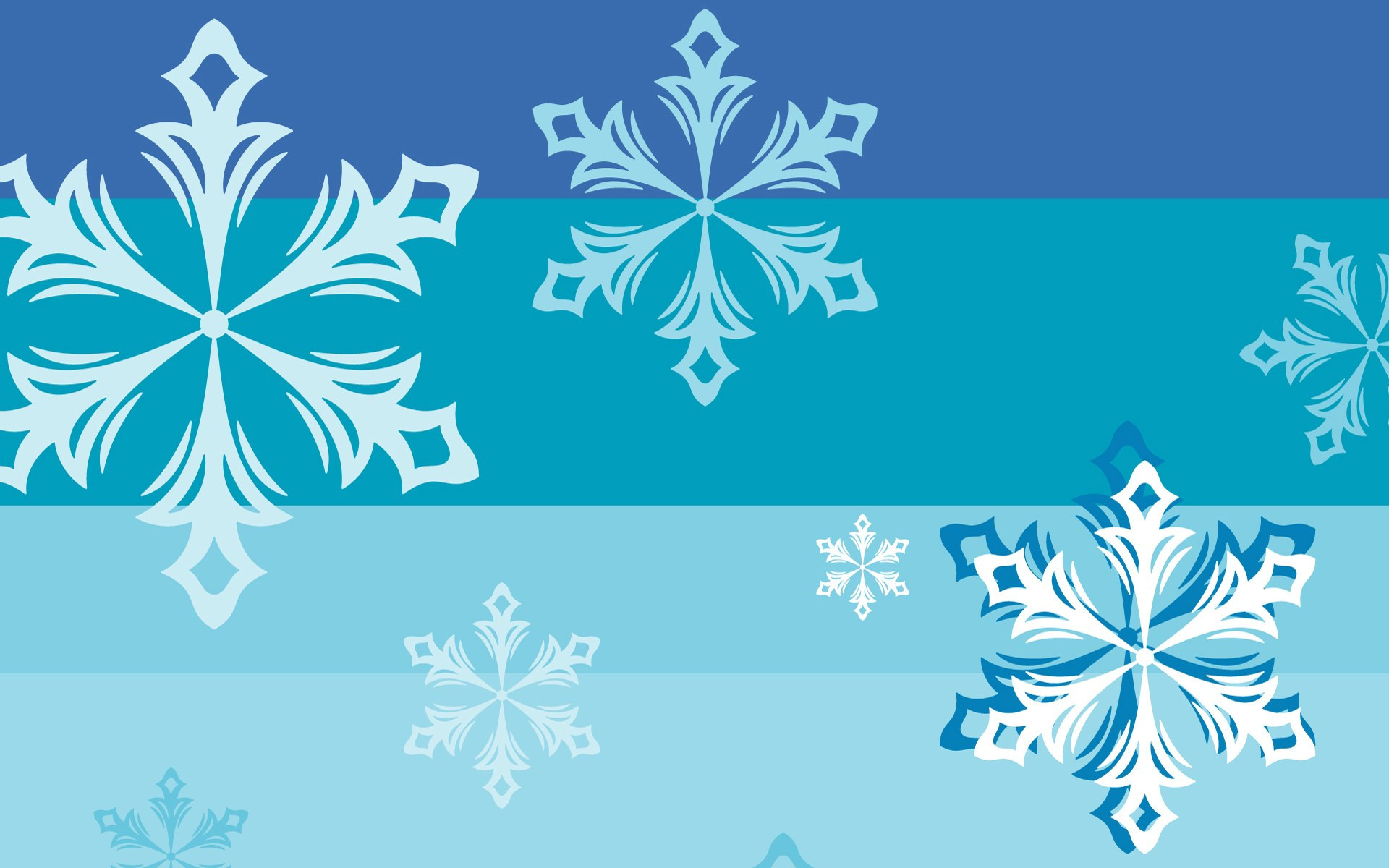 Snowflakes
Snowflakes
snowflakes
SNOWFLAKES
snowflakes
snowflakes
Snowflakes
SNOWFLAKES
snowflakes
Snowflakes
snowflakes
Snowflakes
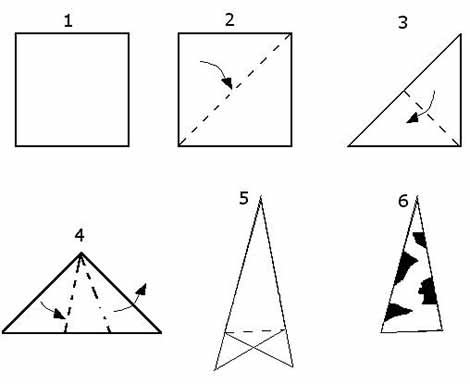 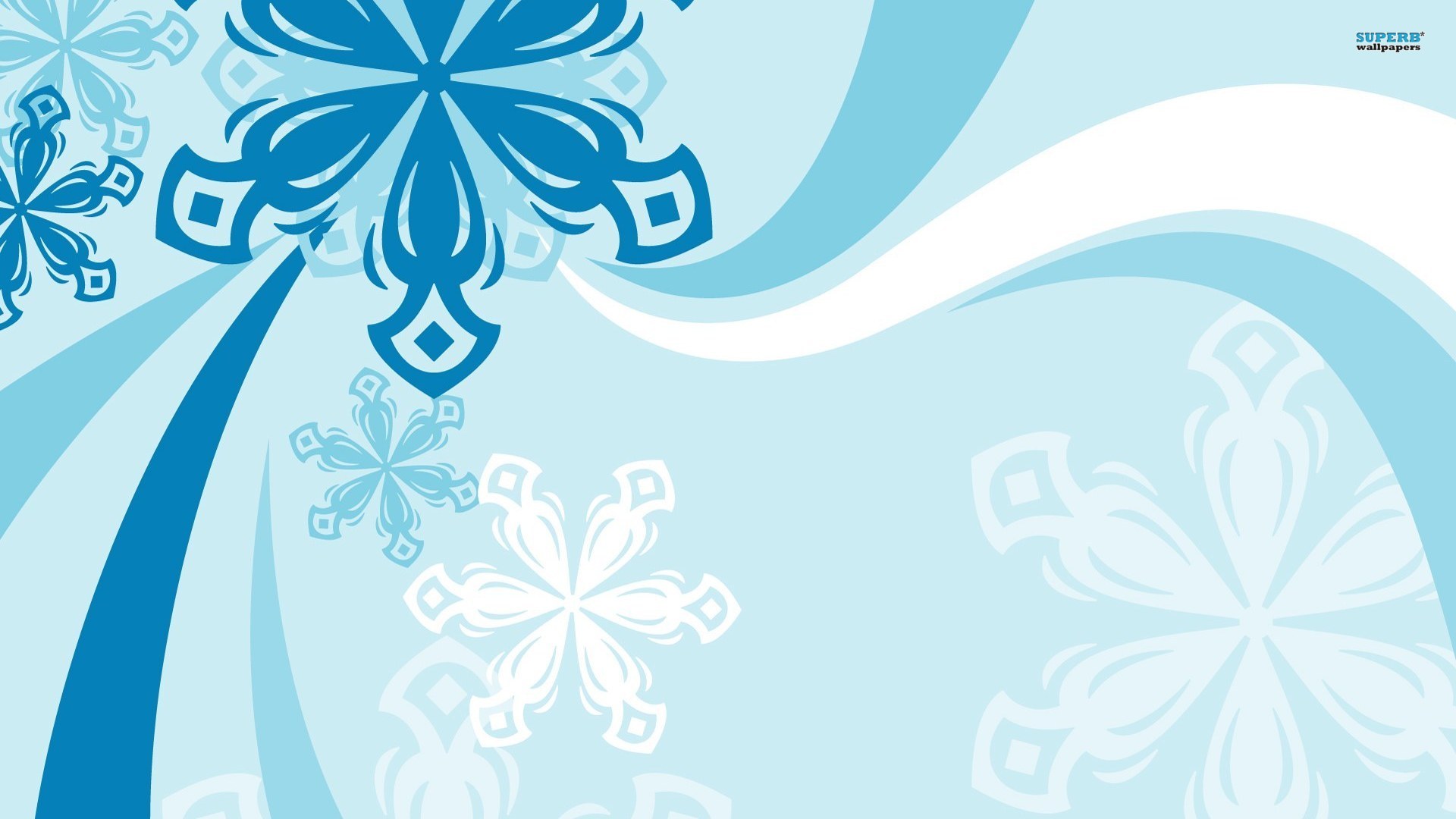 FOLD
FOLD
FOLD
CUT
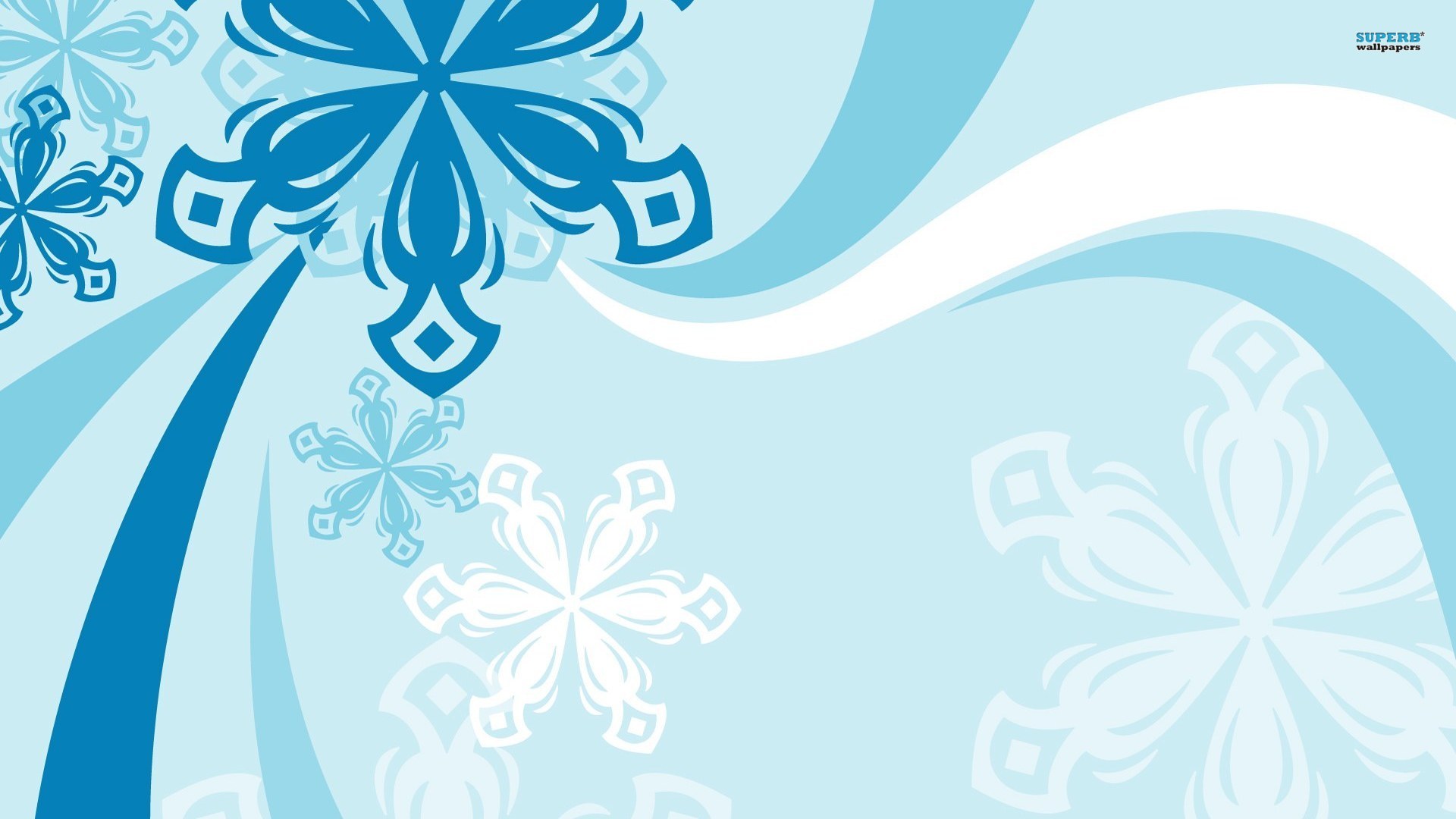 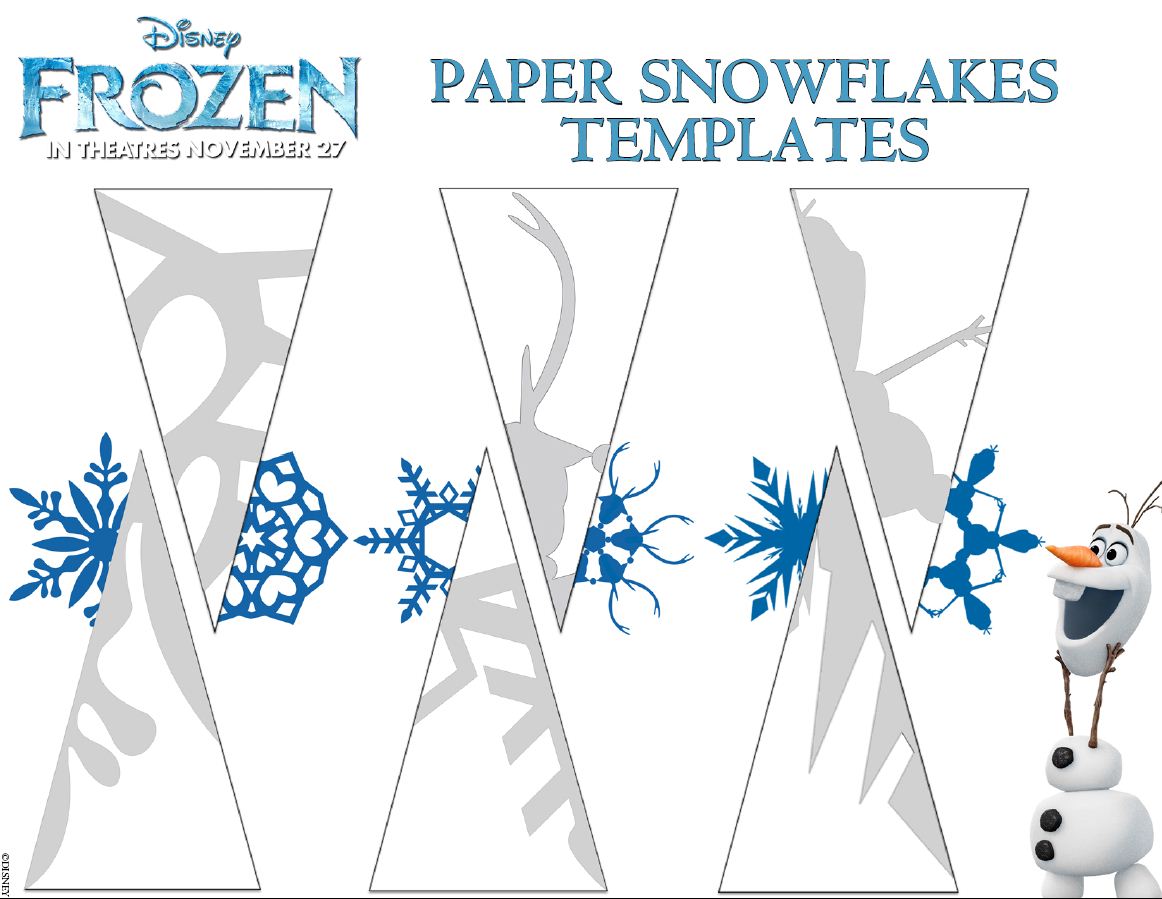 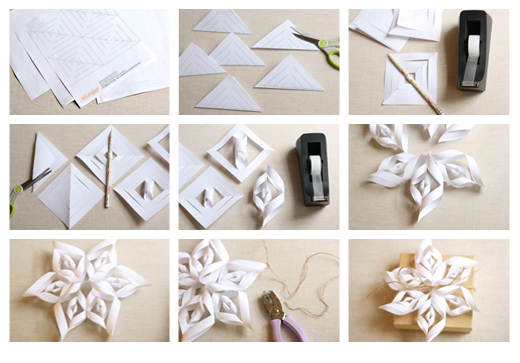